Департамент Смоленской областипо образованию, науке и делам молодёжи

Смоленский областной институт развития образования
Проведение школьного и муниципального этапов Всероссийской олимпиады школьников  в 2016 году и организация работы с одаренными детьмиСОВЕЩАНИЕ 30 сентября 2016г
Департамент Смоленской областипо образованию, науке и делам молодёжи

Смоленский областной институт развития образования
Повестка дня1. Подготовка и проведение школьного     и муниципального этапов     Всероссийской олимпиады      школьников.2. Организация участия обучающихся     в осенней сессии школы для      одаренных детей «Ступени к Олимпу». 3.  Разное.
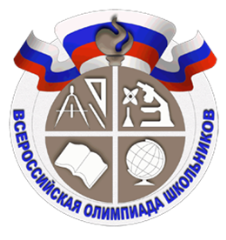 Школьный и муниципальный этапы всероссийской олимпиады школьников
Приказ Минобрнауки России от 18.11.2013 N 1252 "Об утверждении Порядка проведения всероссийской олимпиады школьников" (Зарегистрировано в Минюсте России 21.01.2014 N 31060)Приказ Департамента Смоленской области по образованию, науке и делам молодежи от 19.09.2016 №797 «О проведении всероссийской олимпиады школьников в 2016-2017 учебном году»Интернет-ресурс Всероссийской олимпиады школьниковhttp://www.rosolymp.ru/
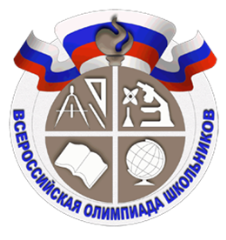 Школьный и муниципальный этапы всероссийской олимпиады школьников
Сроки проведения
Школьный этап всероссийской олимпиады школьников
до 27октября 2016 года

Муниципальный этап всероссийской олимпиады школьников
с 11 ноября до 10 декабря 2016 года
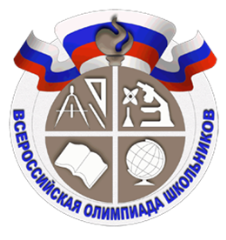 Школьный и муниципальный этапы всероссийской олимпиады школьников
Приказ Минобрнауки России от 18.11.2013 N 1252 "Об утверждении Порядка проведения всероссийской олимпиады школьников" (Зарегистрировано в Минюсте России 21.01.2014 N 31060) 

13. До начала соответствующего этапа олимпиады по каждому общеобразовательному предмету представители организатора олимпиады проводят инструктаж участников олимпиады - информируют о продолжительности олимпиады, порядке подачи апелляций о несогласии с выставленными баллами, о случаях удаления с олимпиады, а также о времени и месте ознакомления с результатами олимпиады.
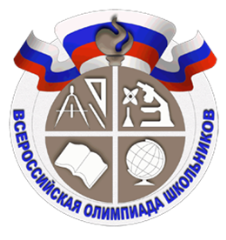 Школьный и муниципальный этапы всероссийской олимпиады школьников
14. Родитель (законный представитель) обучающегося, заявившего о своем участии в олимпиаде, в срок не менее чем за 10 рабочих дней до начала школьного этапа олимпиады в письменной форме подтверждает ознакомление с настоящим Порядком и предоставляет организатору школьного этапа олимпиады согласие на публикацию олимпиадной работы своего несовершеннолетнего ребенка, в том числе в информационно-телекоммуникационной сети "Интернет". 
     (п. 14 в ред. Приказа Минобрнауки России 
       от 17.03.2015 N 249)
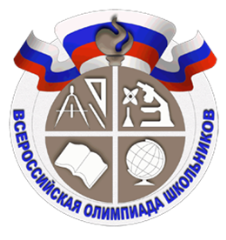 Школьный и муниципальный этапы всероссийской олимпиады школьников
31. Жюри всех этапов олимпиады:
принимает для оценивания закодированные (обезличенные) олимпиадные работы участников олимпиады; оценивает выполненные олимпиадные задания в соответствии с утвержденными критериями и методиками оценивания выполненных олимпиадных заданий; проводит с участниками олимпиады анализ олимпиадных заданий и их решений;
(в ред. Приказа Минобрнауки России от 17.03.2015 N 249)
 33. Состав жюри всех этапов олимпиады должен меняться не менее чем на пятую часть от общего числа членов не реже одного раза в пять лет.
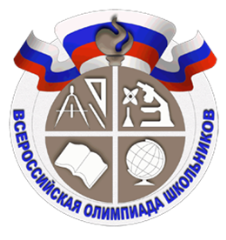 Школьный и муниципальный этапы всероссийской олимпиады школьников
III. Проведение школьного этапа олимпиады
35. Школьный этап олимпиады проводится по разработанным муниципальными предметно-методическими комиссиями по общеобразовательным предметам, заданиям, основанным на содержании образовательных программ основного общего и среднего общего образования углубленного уровня и соответствующей направленности (профиля), для 4 - 11 классов.
(в ред. Приказа Минобрнауки России
 от 17.03.2015 N 249)
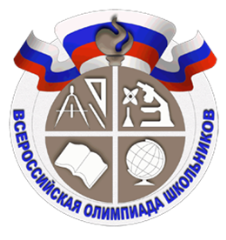 Школьный и муниципальный этапы всероссийской олимпиады школьников
38. Участники школьного этапа олимпиады вправе выполнять олимпиадные задания, разработанные для более старших классов по отношению к тем, в которых они проходят обучение. В случае прохождения на последующие этапы олимпиады данные участники выполняют олимпиадные задания, разработанные для класса, который они выбрали на школьном этапе олимпиады.
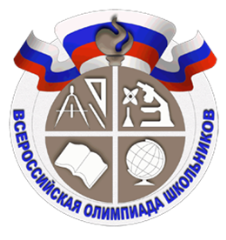 Школьный и муниципальный этапы всероссийской олимпиады школьников
39. Организатор школьного этапа олимпиады:
…утверждает результаты школьного этапа олимпиады по каждому общеобразовательному предмету (рейтинг победителей и рейтинг призеров школьного этапа олимпиады) и публикует их на своем официальном сайте в сети "Интернет", в том числе протоколы жюри школьного этапа олимпиады по каждому общеобразовательному предмету.
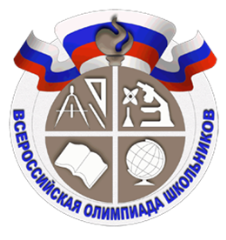 Школьный и муниципальный этапы всероссийской олимпиады школьников
42. Муниципальные предметно-методические комиссии олимпиады:
(в ред. Приказа Минобрнауки России от 17.03.2015 N 249)
разрабатывают требования к организации и проведению школьного этапа олимпиады с учетом методических рекомендаций, подготовленных центральными предметно-методическими комиссиями олимпиады;
…формируют комплекты заданий для школьного этапа олимпиады с учетом методических рекомендаций, подготовленных центральными предметно-методическими комиссиями олимпиады;
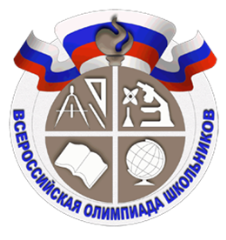 Школьный и муниципальный этапы всероссийской олимпиады школьников
44. Муниципальный этап олимпиады проводится по разработанным региональными предметно-методическими комиссиями по общеобразовательным предметам, по которым проводится олимпиада, заданиям, основанным на содержании образовательных программ основного общего и среднего общего образования углубленного уровня и соответствующей направленности (профиля), для 7 - 11 классов.
(в ред. Приказа Минобрнауки России от 17.03.2015
 N 249)
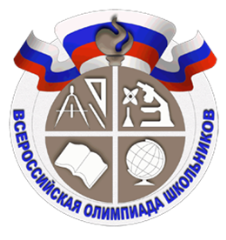 Школьный и муниципальный этапы всероссийской олимпиады школьников
46. На муниципальном этапе олимпиады по каждому общеобразовательному предмету принимают индивидуальное участие:
участники школьного этапа олимпиады текущего учебного года, набравшие необходимое для участия в муниципальном этапе олимпиады количество баллов, установленное организатором муниципального этапа олимпиады;
победители и призеры муниципального этапа олимпиады предыдущего учебного года, продолжающие обучение в организациях, осуществляющих образовательную деятельность по образовательным программам основного общего и среднего общего образования.
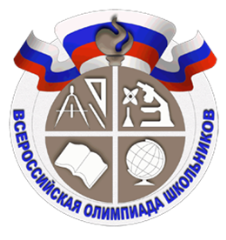 Школьный и муниципальный этапы всероссийской олимпиады школьников
47. Победители и призеры муниципального этапа предыдущего года вправе выполнять олимпиадные задания, разработанные для более старших классов по отношению к тем, в которых они проходят обучение. В случае их прохождения на последующие этапы олимпиады данные участники олимпиады выполняют олимпиадные задания, разработанные для класса, который они выбрали на муниципальном этапе олимпиады.
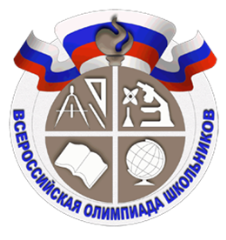 Школьный и муниципальный этапы всероссийской олимпиады школьников
48. Организатор муниципального этапа олимпиады:
…..утверждает результаты муниципального этапа олимпиады по каждому общеобразовательному предмету (рейтинг победителей и рейтинг призеров муниципального этапа олимпиады) и публикует их на своем официальном сайте в сети "Интернет", в том числе протоколы жюри муниципального этапа олимпиады по каждому общеобразовательному предмету;
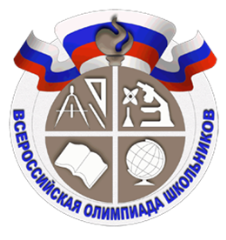 Олимпиада по экологии
(региональный этап)
Победители муниципального этапа своевременно готовят  и сдают проекты, которые будут представлять на региональном этапе.

Проекты должны соответствовать критериям, разработанным предметно-методической комиссией по экологии (председатель – Гильденков М.Ю.).

Проекты, не соответствующие экологической проблематике, не оцениваются.
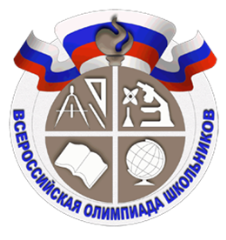 Оценивание проектного тураолимпиады по экологиишкала оценки рукописи проекта
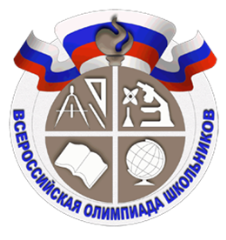 Оценивание проектного тураолимпиады по экологиишкала оценки рукописи проекта
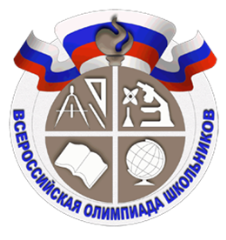 Оценивание проектного тураолимпиады по экологиишкала оценки рукописи проекта
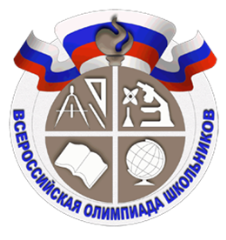 Оценивание проектного тураолимпиады по экологиишкала оценки защиты проекта
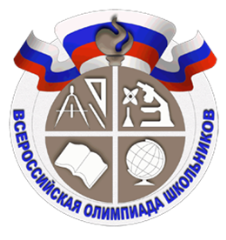 Оценивание проектного тураолимпиады по экологиишкала оценки защиты проекта
Максимальное количество баллов за проектный тур -  44 балла
Департамент Смоленской областипо образованию, науке и делам молодёжи

Смоленский областной институт развития образования
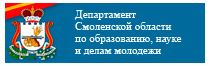 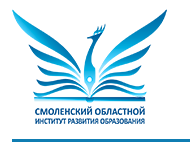 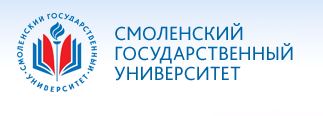 Осенняя сессия школы «СТУПЕНИ К ОЛИМПУ»
Осенняя сессия школы «СТУПЕНИ К ОЛИМПУ»
Участники сессии:учащиеся 9 - 11 классов - участники весенней и (или) летней сессий школы «Ступени к Олимпу»
Осенняя сессия школы «СТУПЕНИ К ОЛИМПУ»
Сроки проведения:                               с  30 октября по  3 ноября 2016 г.Место проведения -  СмолГУМеста проживания:                                1. СОГБОУИ «Лицей имени Кирилла                                    и  Мефодия» (общежитие);                               2. СмолГУ (гостиница).
Осенняя сессия школы «СТУПЕНИ К ОЛИМПУ»
Списки участников осенней сессии, списки детей на проживание в общежитии СОГБОУИ «Лицей имени Кирилла и Мефодия» - до 17.10. 2016  на адрес tatyana.marchewskaja@yandex.ru         Контактный телефоны:                                                   8-(4812)- 38-93-51                                                    8-951-719-17-05
Благодарю за внимание!